1. Identifier un actif immobilisé
1.1. Distinguer les immobilisations et les charges
Dans le cadre de son activité l’entreprise réalise de nombreux achats.
1. Identifier un actif immobilisé
1.1. Distinguer les immobilisations et les charges
1. Identifier un actif immobilisé
Immobilisations incorporelles
Classe 20
Immobilisations
corporelles
Classe 21
Immobilisations
financières
Classes 26 et 27
1.2. Distinguer les types d’immobilisations
le droit comptable distingue trois catégories d’immobilistaions
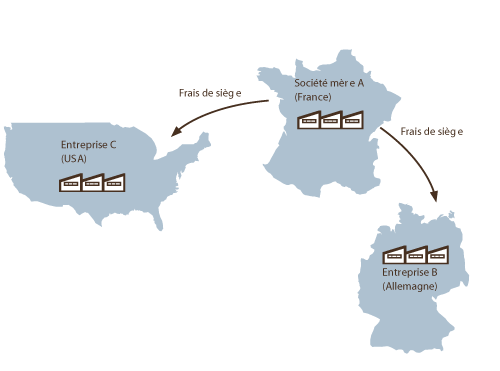 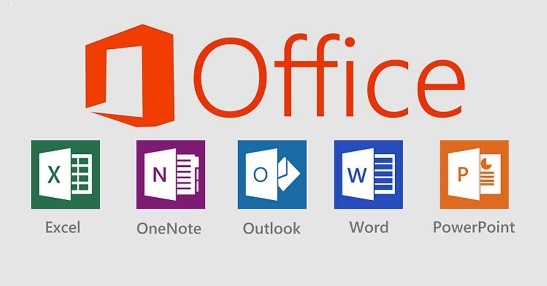 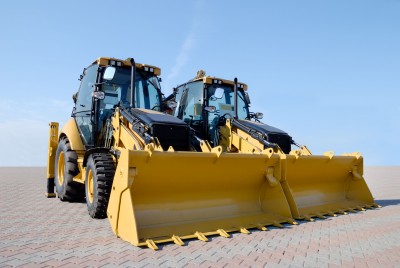 1.2. Distinguer les types d’immobilisations
Les immobilisations incorporelles
Ce sont des éléments immatériels qui n’ont pas de substance physique.
1.2. Distinguer les types d’immobilisations
Les immobilisations corporelles 
Ce sont des biens matériels, ils ont une consistance physique (on peut les toucher).
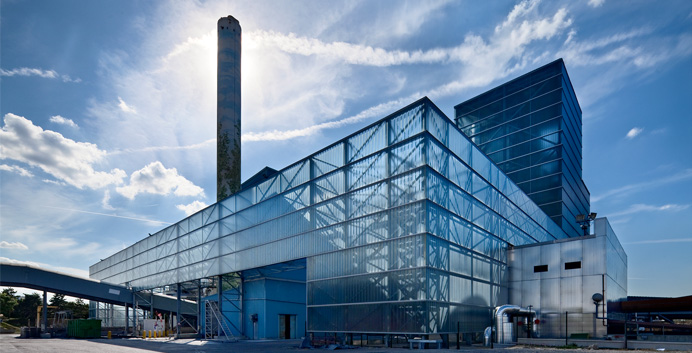 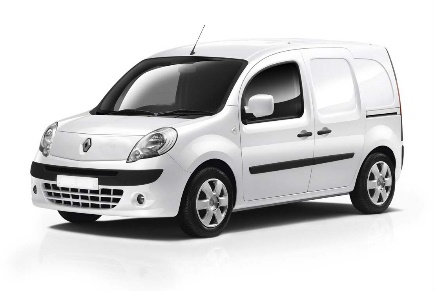 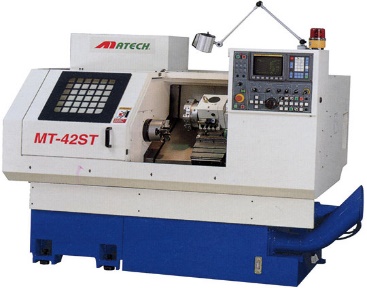 1.2. Distinguer les types d’immobilisations
Les immobilisations financières 
Ce sont des actions d’entreprises tiers ou des dépôts de garantie.